New
RESEARCH WEBSITE
MRAM
May 11, 2017
Joe Giffels
Office of Research
THESE WERE ARE OUR GOALS
Hub for UW research community
Enhance the UW research enterprise
User focused, activity based
Sustainable
MRAM - Joe – Office of Research
THESE WERE ARE OUR PARTNERS
Office of Research
Office of Research Information Systems
Office of Sponsored Programs
Human Subjects Division
Grant and Contract Accounting
Post Award Financial Compliance
Management Accounting and Analysis
Environmental Health and Safety
Office of Animal Welfare
UW Researchers
UW Research Administrators
University Marketing and Communications
MRAM - Joe – Office of Research
research@uw.edu
MRAM
May 11, 2017
Joe Giffels
Office of Research
What we’ve done—will be in production this Friday (May 12)
Fixed Bugs
Typos in emails and minor wordsmithing in Help document
The “Signed on” date was missing on a signatory in PDF GrantTracker request
Able to EDIT a TPU request after it was already Approved
Made Enhancements
Added view of signatory responses to the MyTRANSPASUs grid
Automatically send reminder emails to signatories who don’t sign; Requestor is also CC’d
GCAHelp given the ability to view anyone’s MyTRANSPASUs grid and requests so they can trouble shoot problems and better support campus with online TPU questions
View of signatories within MyTRANSPASUs…
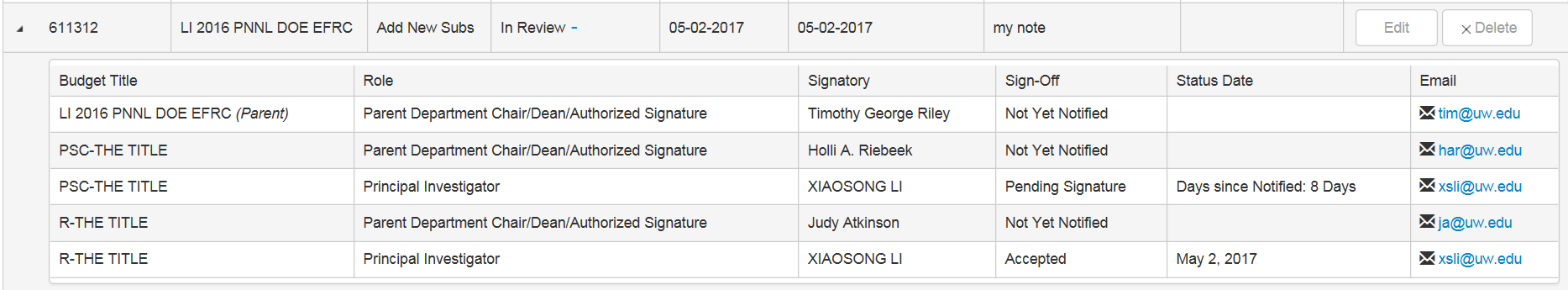 PI’s for both new subs have been notified. Only one has signed.

Other signatories have not yet been notified per the Approval Order.
What we are working on next…
Override F&A rate or F&A amount by Object Code and New Sub; You change the Rate or the Amount and the other will automatically be calculated for you
Handle multiple TPUs in the TPU-to-FIN pipeline; will allow you to add as many new subs you want in a day; this needs to be done before Re-budgeting can be done
Re-budgeting;  this needs to be done so you will be able to allocate from 38-99 to another Object Code (by first Re-budgeting and then Adding New Subs)
Questions?
Especially if we aren’t working on something you need.
Feel free to email me 
Kristen Bendixsen     krisbend@uw.edu
SAGE and HR/P MODERNIZATION
MRAM
May 2017
Carey Acker, Project Manager
Office of Research Information Services
HR/PAYROLL MODERNIZATION PROGRAM
The HR/Payroll Modernization Program (HRPM) is a major UW initiative to standardize human resources and payroll processes with the implementation of Workday
SAGE HRPM PROJECT GOALS
Make it work!
Update SAGE to utilize new Workday data model and terminology
Make select targeted improvements in key areas
Collaborate closely with HRP-Integrations and HRPM Program staff
COORDINATED RELEASE TIMELINE
June  19
June 27
July 7 - 31
July 5
July 6
HEPPS freeze
Workday Go Live!
NIH Deadline!!
SAGE Go Live!
Stabilization & Support
SAGE personnel & pay data is static/stale
COMMUNICATIONS & TRAINING
User testing May
MRAM presentations May, June, July
Announcements & guidance via website, mailing lists
eLearning & SAGE budget class updates
SAGE system documentation updates
PRIMARY WORKDAY IMPACTS TO SAGE
Throughout SAGE
Person Lookup
eGC1
Approval graph generation based on personnel/jobs & their org codes
Additional reviewers selection
SAGE Budget
Personnel entry
Pay and Benefits
PERSON LOOKUP (throughout SAGE Suite)
Future State
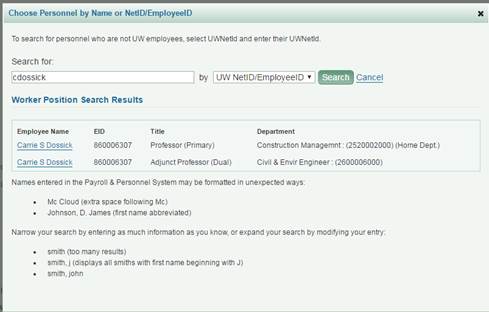 Changes:
Updated data source
No more duplicates
Bonus!
Academic Appointment Type
Primary Department
eGC1- ADDITIONAL REVIEWERS
Bonus!
Compliance question: Additional Organizational Units (FG-9) will now be located on the renamed PI, Personnel, & Organizations page
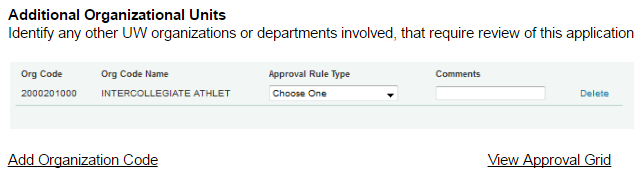 eGC1 - APPROVALS
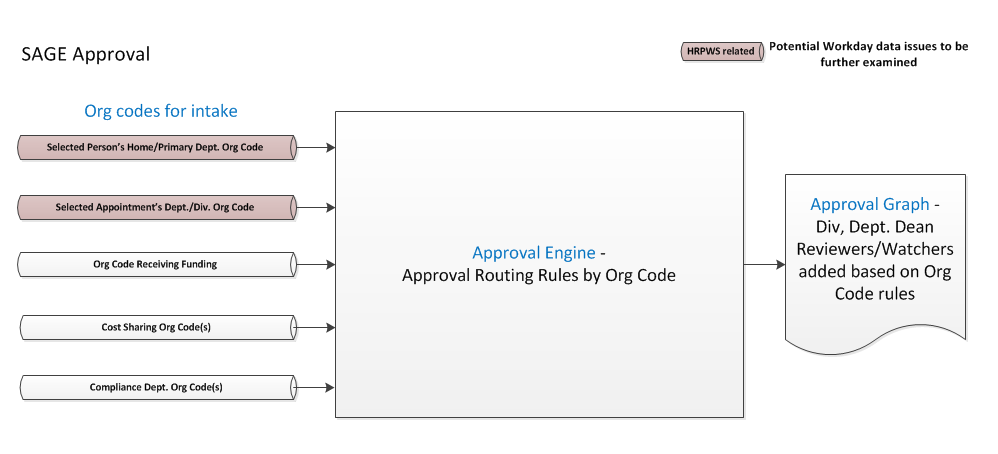 Changes:
Updated data source with new data model
APPROVALS - Selected Job Org Code
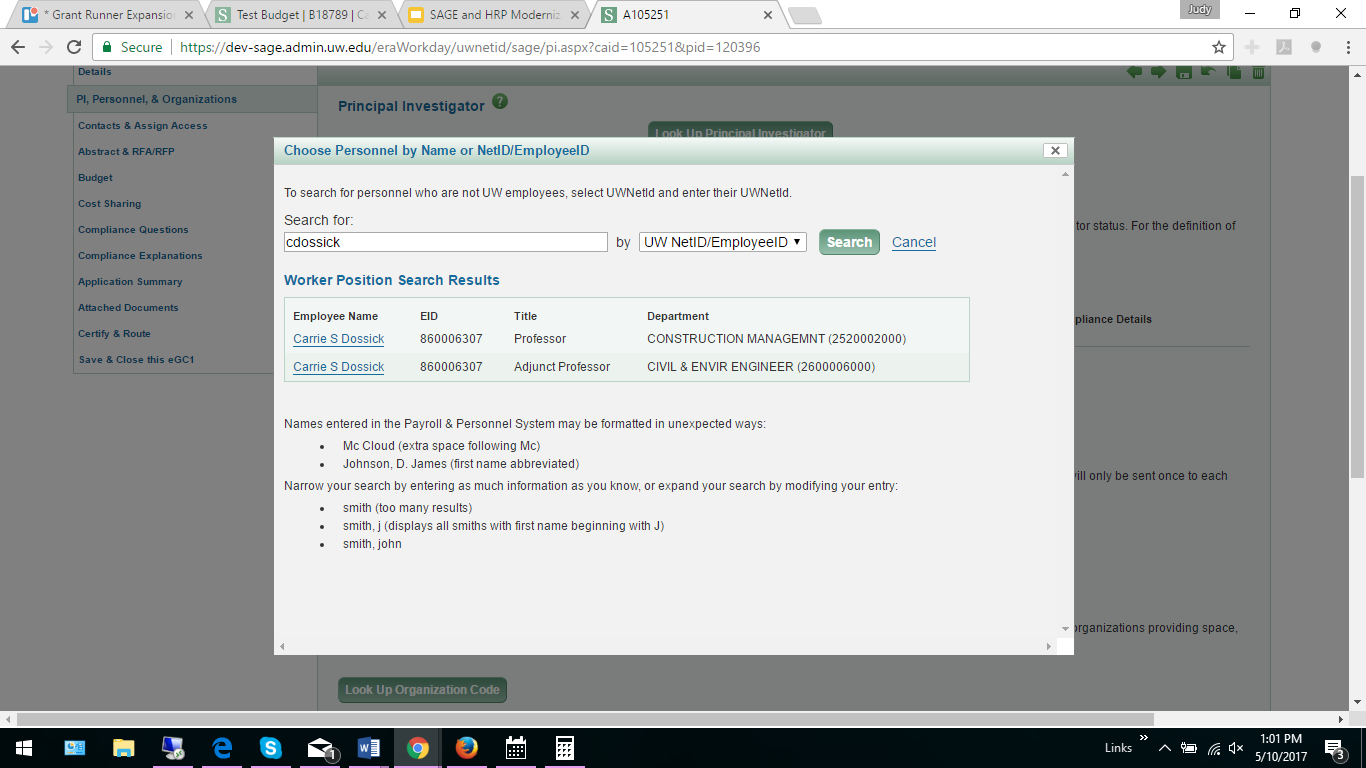 (Primary Org)
(Sup Org)
Changes:
Primary position’s Org Code replaces Home Department Org Code
Primary Org will be part of Approval Graph automatically (current state)
If an academic appointment is selected, and has no related position, the Supervisory Org for the Academic Unit will be added to Approval Graph
Still working with HRPM Program and units where Sup Orgs don’t match                                current approval orgs
SAGE BUDGET
Changes:
New data source and data concepts
Object Codes less granular for 01, 07, and 08
Earn Types to Earning Codes (not a direct translation)
IBS Earnings Indicator - logic update
Salary Amounts - logic updates
Benefit Exemption Status cannot be identified for Professional staff, so users will be prompted to verify benefit exemptions
Adding TBD or non-Workday personnel
Highlighted today:
Changes:
Personnel source data
Convert/Update Salary
Bonus!
Apply salary and wages to multiple periods                    on the same screen
SAGE BUDGET - Personnel Source Data
Changes:
An ‘H’ will display for personnel added using HEPPS data, an indicator displays next to each record
Personnel added/converted using Workday data will not have an ‘H’ displayed
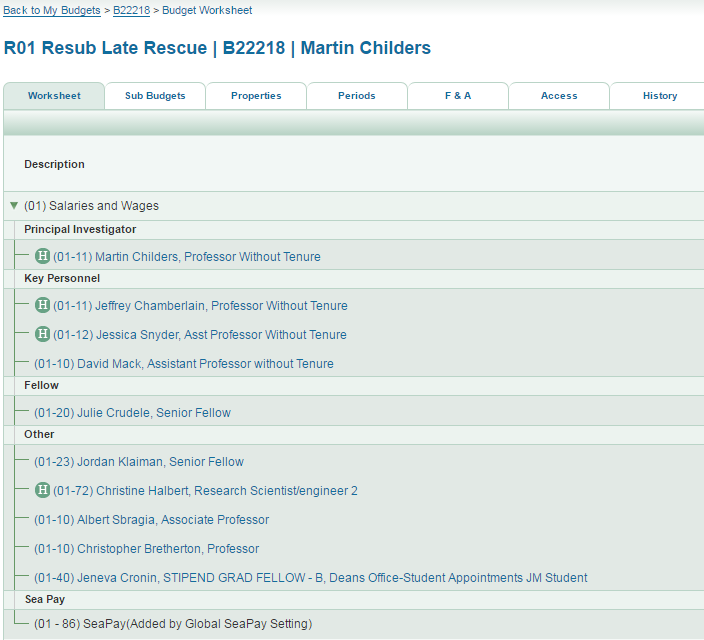 SAGE BUDGET - Convert/Update Salary
HEPPS record
Changes:
Opening HEPPS line items will give you the option to Convert Salary (convert/update salary using Workday data)
Opening Workday line items will give you the option to Update Salary (current state)
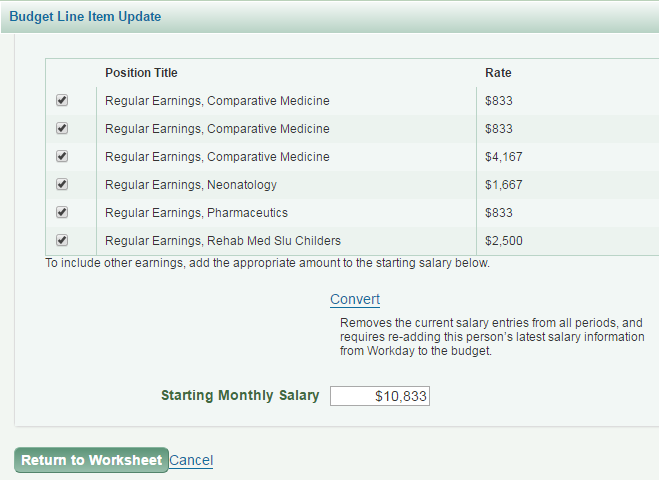 WORKDAY record
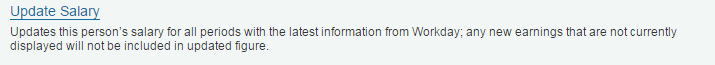 SAGE BUDGET - Apply Salary and Wages to Periods
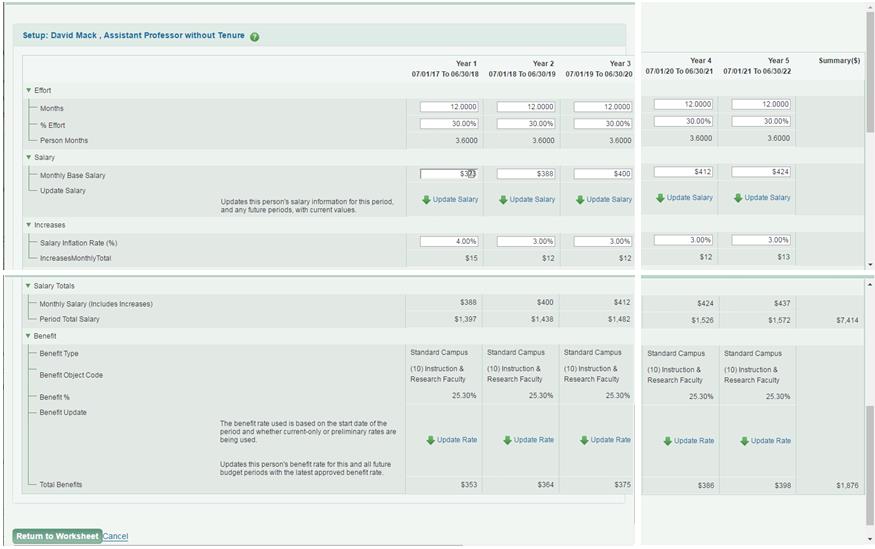 Bonus!
Apply salary and wages to multiple periods in one place!
Update Salary for personnel records using Workday data (the Update Salary link will not display records with HEPPS data)
THANK YOU!
See you at next MRAM
Keep an eye out for additional communications and training
When do you need to use an eGC1?
MRAM May 2017
Carol Rhodes, Director
Office of Sponsored Programs
carhodes@uw.edu
When to use an eGC1
Pre-Applications:  
when authorized official submission/sign off or budget details are needed
Proposals for Research, Instruction or other Sponsored Activity
Noncompeting Renewals  (Progress Reports)
Revised Applications
After-the-Fact (ATF) Awards
Non-Award Agreements
Changes in Scope
Even if there is an eGC1 on file...
Cumulative amount of award exceeds 25% or more of cumulative amount of eGC1(s) on file
PI or sponsor determines significant change in scope:
Change in direction, aims, objectives, purposes, types 
     of research 
New compliance requirements not on earlier eGC1 (animals, human subjects, cost share etc..)

OSP may determine unique situations requiring an eGC1
What is an NAA?
Non-Award Agreements are
An agreement between UW and another party that:
Is related to research 
Obligates UW resources or makes legal obligations on behalf of the UW 
and
Does not include external funding 
Requires institutional sign-off

More information on Agreement Types
[Speaker Notes: an award agreement between the UW and another party, related to research that obligates UW resources or otherwise makes legal obligations on behalf of the University and does not include external funding, requiring institutional sign-off.]
Examples: Non-Award Agreements (NAA)
Data Use Agreements (DUA)
Confidentiality Agreements (CDA)
Master Agreements
Material Transfer Agreements (MTA) 
Unfunded Research Agreements


More information on Agreement Types
[Speaker Notes: an award agreement between the UW and another party, related to research that obligates UW resources or otherwise makes legal obligations on behalf of the University and does not include external funding, requiring institutional sign-off.]
Exceptions: Non-Award Agreement
eGC1s are NOT required for:
Pre-Clinical Trial Confidentiality Agreements (CDAs)
Email these directly to osp@uw.edu 

When the UW is running a registry and a high volume of Data Use Agreements (DUA) are needed for incoming data from multiple sites.
Contact OSP to arrange process on handling.
ResourcesProposal Routing: https://www.washington.edu/research/myresearch-lifecycle/plan-and-propose/submit-proposal/#proposal-routing Agreement Types:https://www.washington.edu/research/myresearch-lifecycle/setup/collaborations/agreement-types/ GIM 01: Review & Submission Requirements for Proposalshttps://www.washington.edu/research/policies/gim-1 Sponsored program Activity Typeshttps://www.washington.edu/research/policies/gim-13-facilities-and-administrative-fa-rates/#activity-types
NIH: Research Performance Progress Reports (RPPR)Final & Interim
MRAM May 2017
Adelia Yee
Office of Sponsored Programs
ayee@uw.edu
RPPR Resources
How Do I Fill Out the RPPR Forms?https://era.nih.gov/erahelp/commons/Commons/rppr/rppr_fields.htm Submitting Your Final Research Performance Progress Reporthttps://era.nih.gov/erahelp/commons/Commons/status/closeout/Final_RPPR.htm Overview of the Interim RPPRhttps://era.nih.gov/erahelp/commons/Commons/rppr/Interim_RPPR/interim_RPPR_overview.htm Submitting Your Interim RPPR https://era.nih.gov/erahelp/commons/#Commons/rppr/Interim_RPPR/intermin_RPPR_steps.htm GIM 39: Closeout of Sponsored Programshttp://www.washington.edu/research/policies/gim-39-closeout-of-sponsored-programs/
34
The Single IRB Policyd
Karen Moe, PhD
Director, Human Subjects Division
MRAM Meeting; May 11, 2017

kemoe@uw.edu
hsdinfo@uw.edu
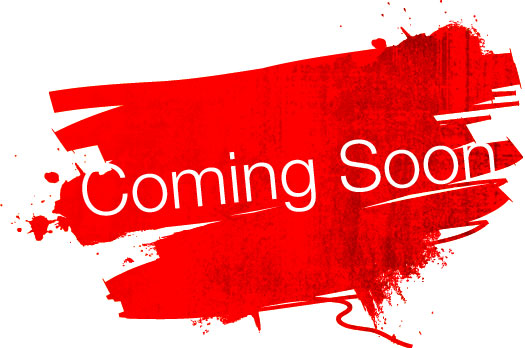 35
What is the Single IRB Policy?
Two complementary federal policies

Require the institutions participating in certain kinds of studies to rely on the same (single) IRB
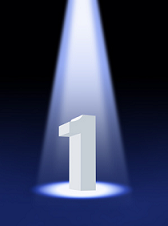 36
IRB review for current clinical trials
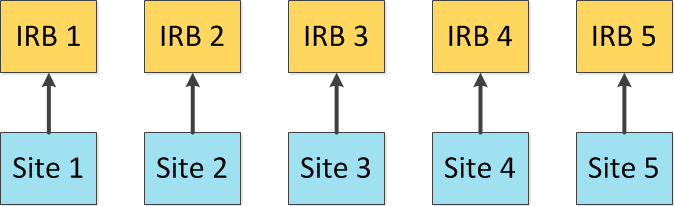 37
Single IRB policy
38
Why
Faster overall startup time
More efficient
More consistent
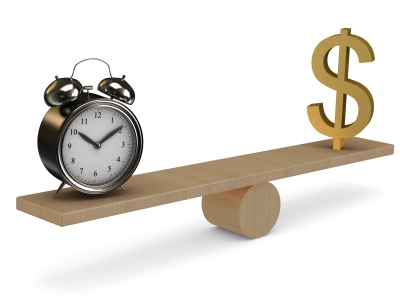 39
Single IRB policy
40
Why are we talking about this now?
The grants submitted to NIH this fall
for multi-site clinical trials must include
specific single IRB information
including budget information.
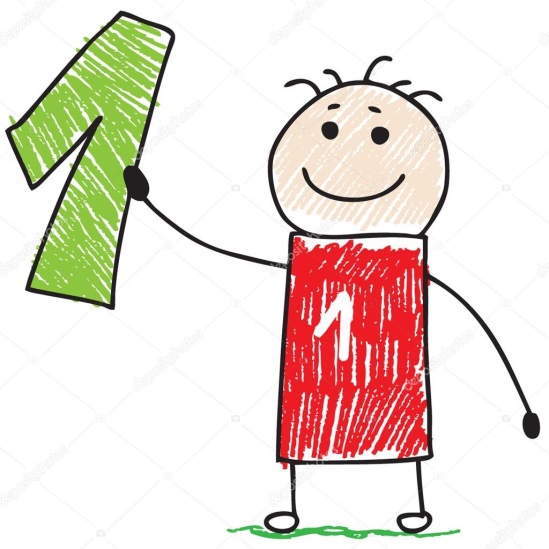 41
UW IRB as the single IRB?
UW IRB will not be the single IRB
For the first 2 years of the single IRB policy 
Collect data re workload & cost, then decide


HSD will work with the PI to select a large independent IRB (e.g., WIRB)
42
Why?
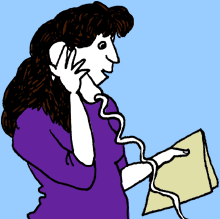 HSD staff will still be available to help
43
Preparing a NIH grant application
for a multi-site clinical trial
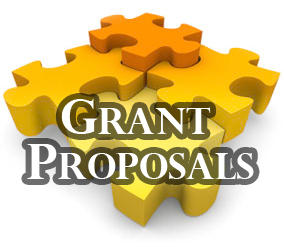 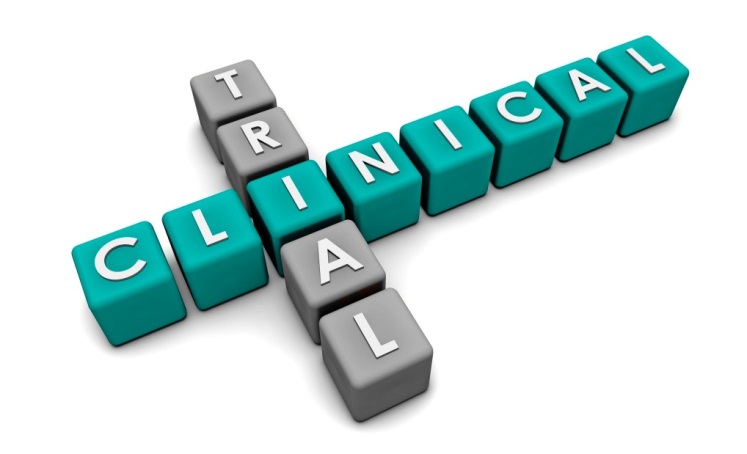 44
Basic steps: UW PI is Lead PI
Grant preparation
Post-award
Choose the IRB (with HSD)
HSD Letter of Support
Letter of Support for single IRB from participating sites
Personnel: IRB liaison
Budget: IRB fees
Budget: IRB liaison
IRB liaison:  identify/hire
Zipline: request to use external IRB
Reliance agreement between IRB & sites
Generic protocol: IRB review
Each site: IRB review
45
Cost of the single IRB review
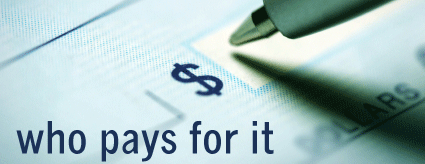 It costs money 
The grant (lead site) must pay
The cost is not included in indirect costs (F&A)
Must be included in grant budget

See two NIH guidance documents 
(links on HSD Single IRB webpage)
46
HSD Single IRB webpage
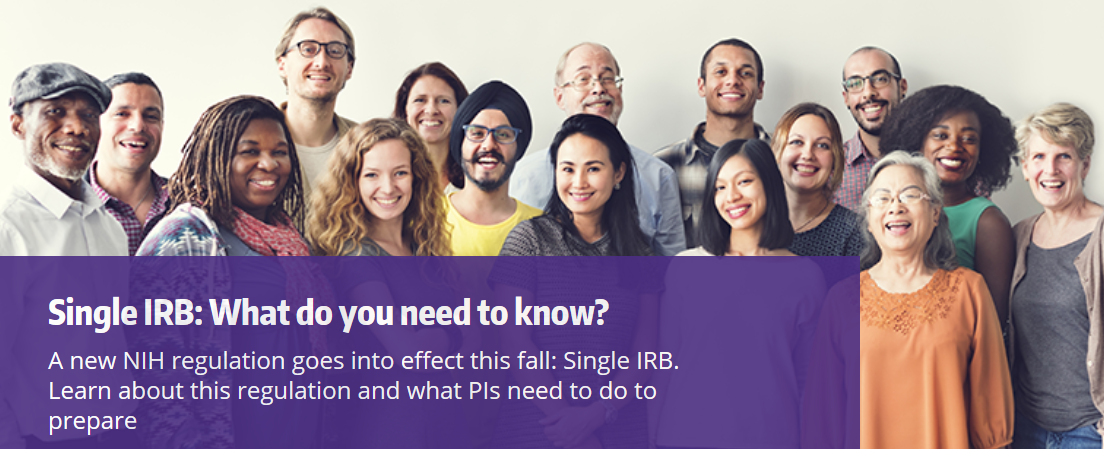 Template Letter of Support for participating sites
IRB Liaison description & cost
IRB review fees:  How to budget
Links to NIH guidance about review fees
47
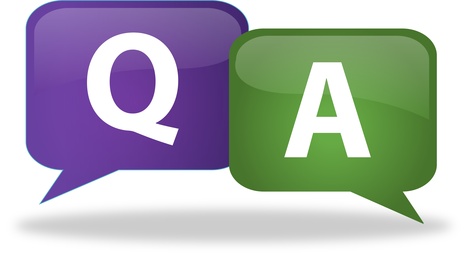 Research Terms & Conditions (RTCs)
MRAM
May 2017
Andra Sawyer & Jasmine Campbell
Research Accounting and Analysis/Office of Sponsored Programs
[Speaker Notes: Andra]
Research Terms & Conditions (RTCs)
Requirements for research awards; intent is to reduce administrative burden

Practical Application:  Prior Approval Waiver

Not all federal agencies use the RTCs
Participating agencies have different implementation dates; review the Award for notification
Applicable to all NIH awards
[Speaker Notes: Andra: Define what it is – started with initiative from the FDP to streamline and reduce admin burden for research institutes; has some information about other topics but really the only thing it adds from an implementation perspective is the Prior Approval Matrix.  Not all federal agencies use this- need to review the award to see if it is referenced.  NIH says will be applicable with all awards; other agencies have various implementation dates.]
RTC Prior Approval Matrix - Sample
[Speaker Notes: Jasmine:  Show a sample from the PAFC formatted prior approval matrix  - explain that the column to the left is the item and on the right are the individual federal agencies with an R if it is Required/Restricted and a W if it has been waived.]
RTC Information Location
RTCs are issued by NSF, info on the NSF website:
https://www.nsf.gov/awards/managing/rtc.jsp

UW information: 
PAFC: description, re-formatted prior approval matrix:
http://f2.washington.edu/fm/pafc/research-terms-and-conditions-rtcs
[Speaker Notes: Jasmine: Where to find the RTCs themselves; UW information can be found on the PAFC website and the OSP website (provide summary info and links)]
RTC Information Location (con’t)
OSP: linked in the sponsors that have implemented (currently NSF, NIH, and DoE):

https://www.washington.edu/research/myresearch-lifecycle/plan-and-propose/sponsor-requirements/federal/
[Speaker Notes: Jasmine: Where to find the RTCs themselves; UW information can be found on the PAFC website and the OSP website (provide summary info and links)]
RTCs in the Federal Regulation Hierarchy
[Speaker Notes: Andra: RTCs are after the Sponsor T&C but before Program Announcements]
RTC Example:  NIH & Carry Forward
[Speaker Notes: Andra: An example of a real requirement and a real agency – upshot is that the RTCs don’t really add anything new – don’t anything that is new in comparison to agency requirements.  Advise, as always, to review the Award]
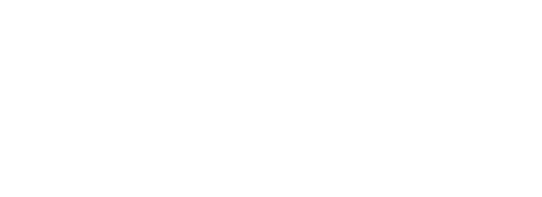 UPCOMING COURSES IN 
RESEARCH ADMINISTRATION
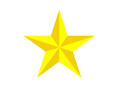 To see a full list of courses and to register, visit: https://uwresearch.gosignmeup.com/public/course/browse
For information on CORE, visit our homepage:
https://www.washington.edu/research/learning/
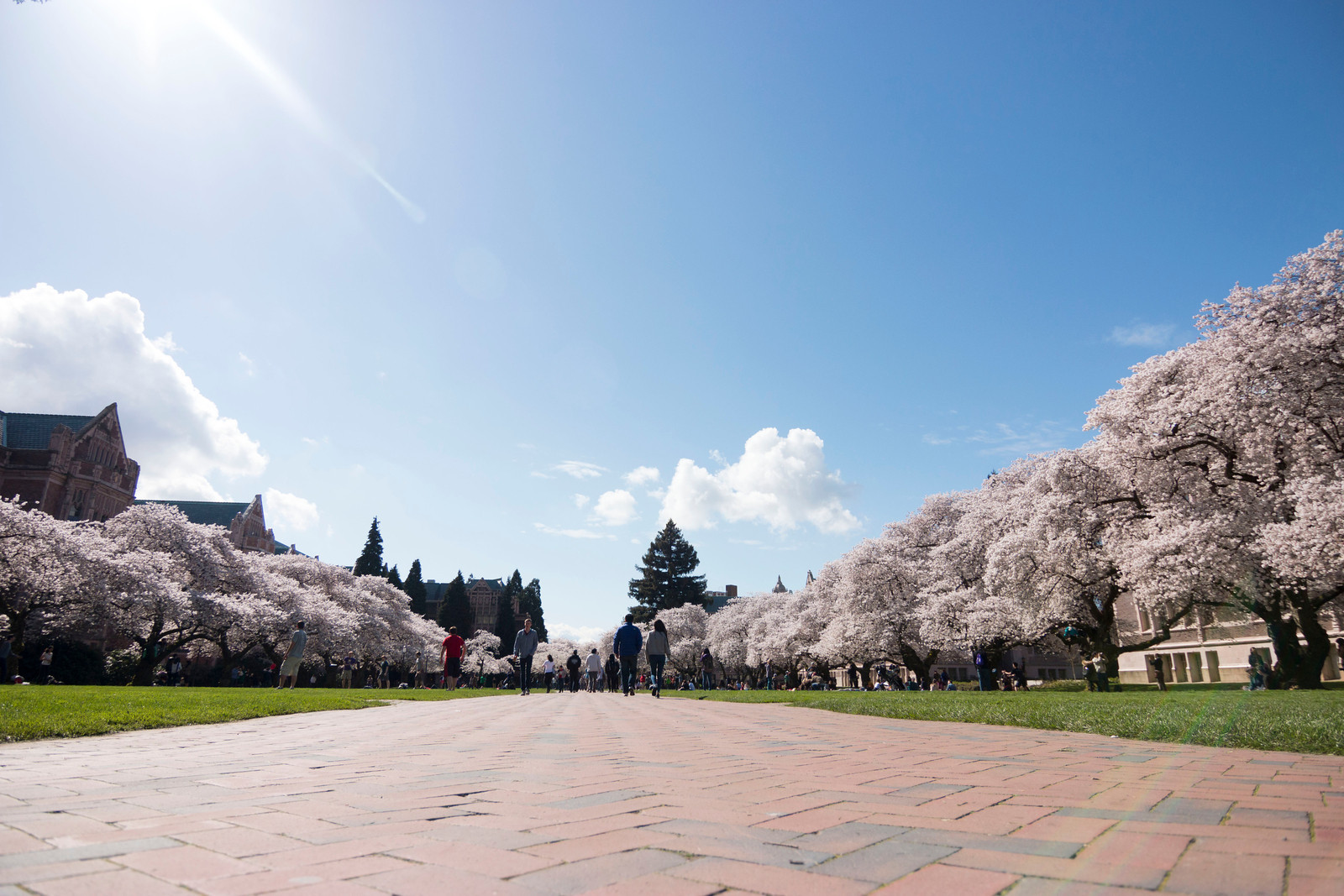 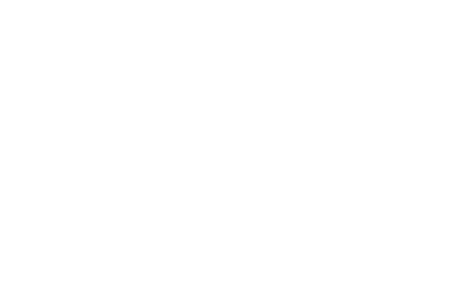